Neo Traditional - TRAD
N-TR-02
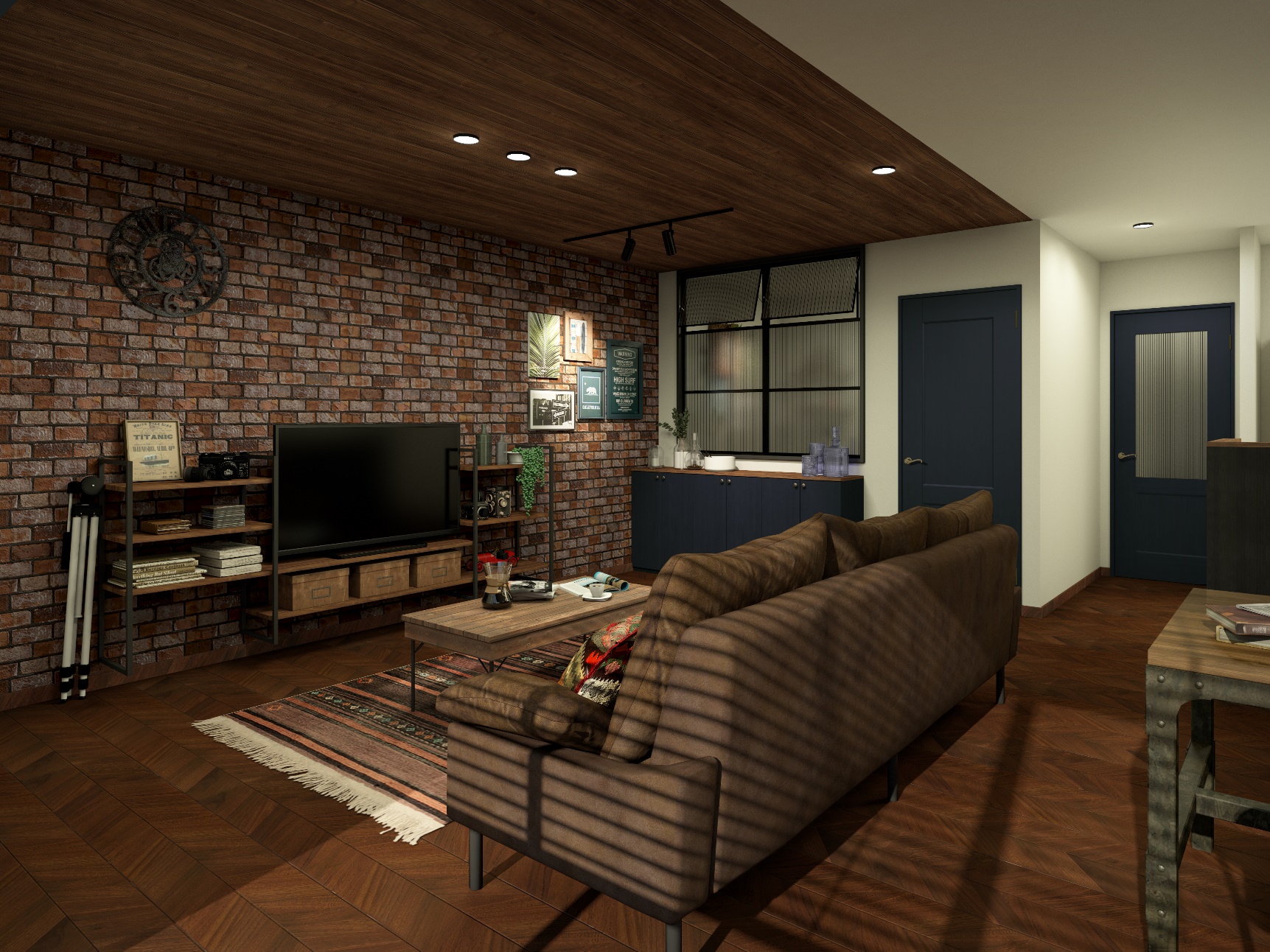 空間づくりにおすすめのアイテム
⑤
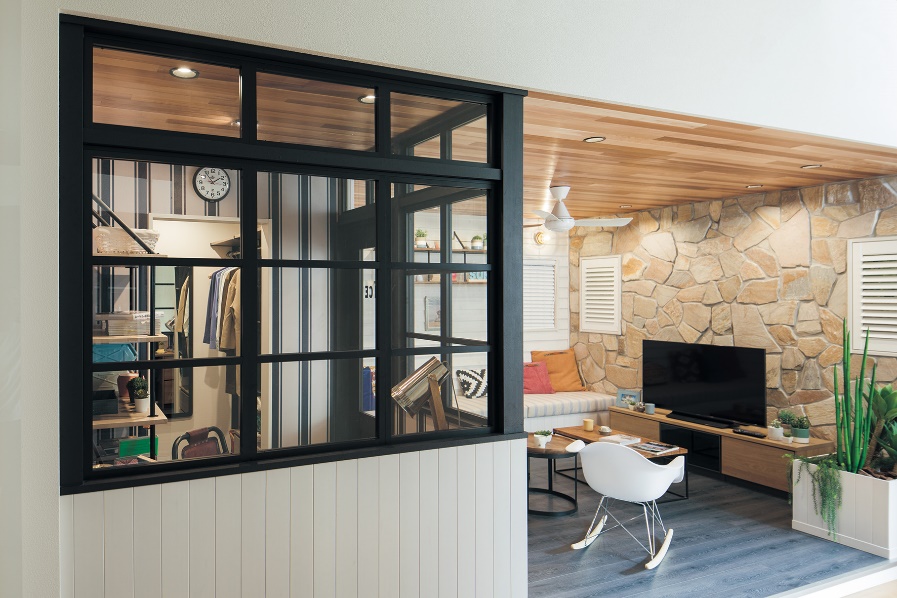 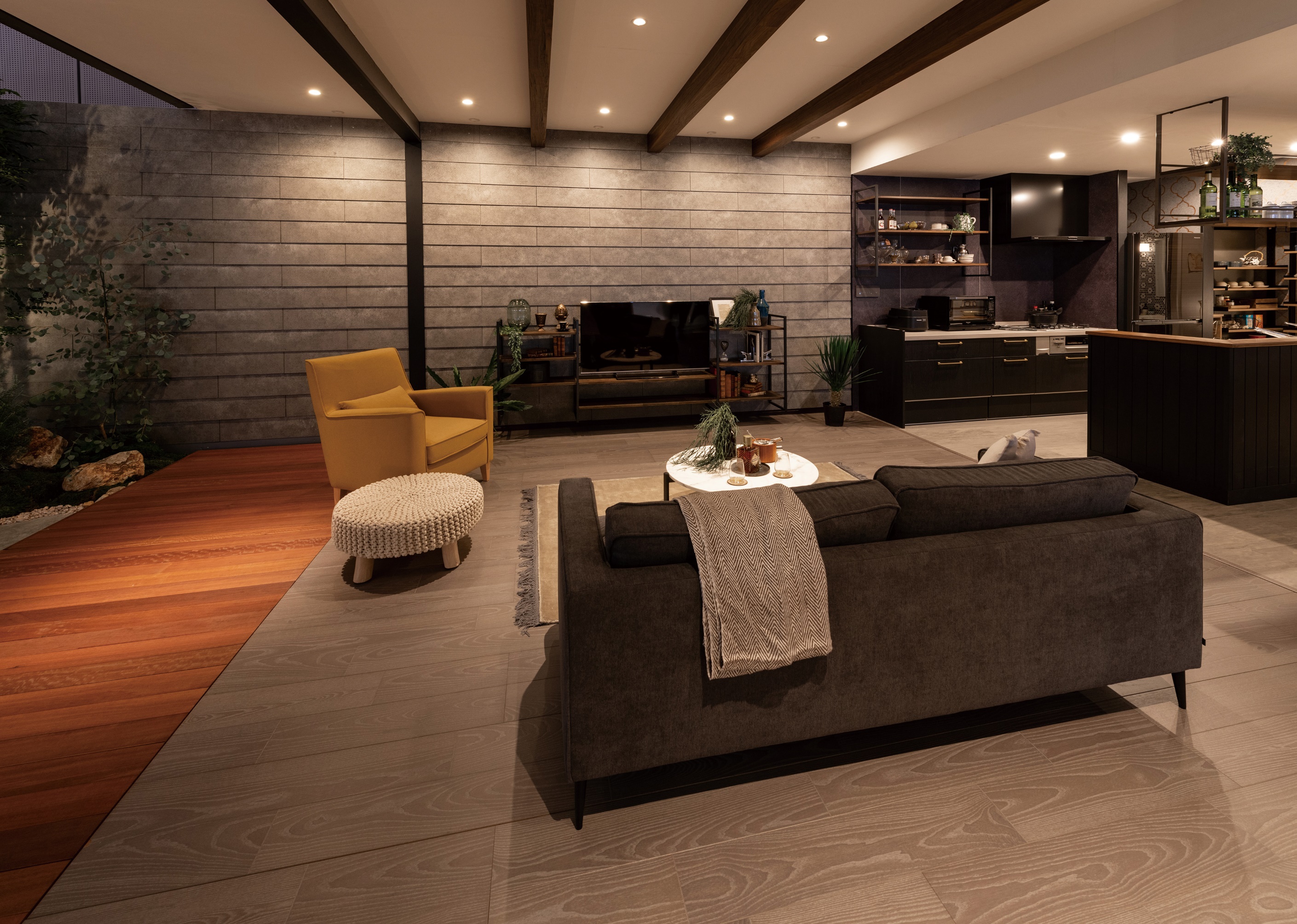 ①
⑥
③
④
②
① 室内窓　［暮らし＆リフォーム］
② フレームシェルフ　［暮らし＆リフォーム］
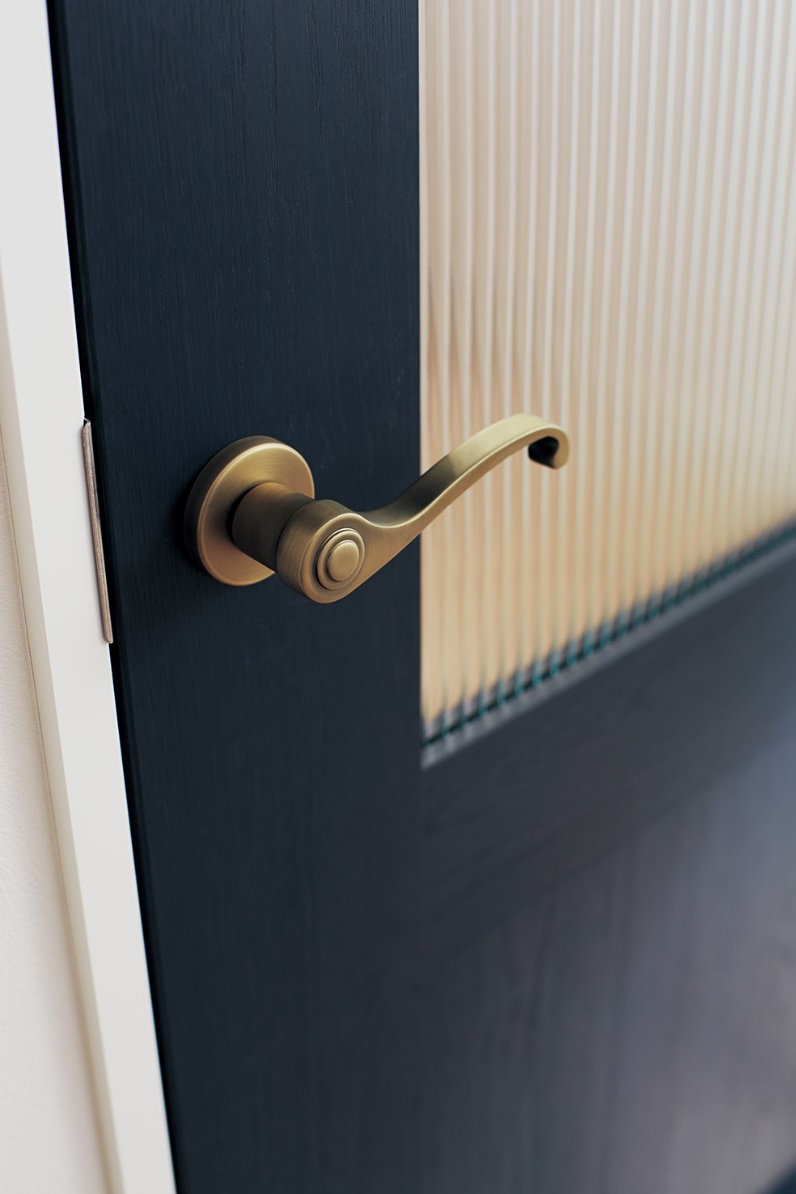 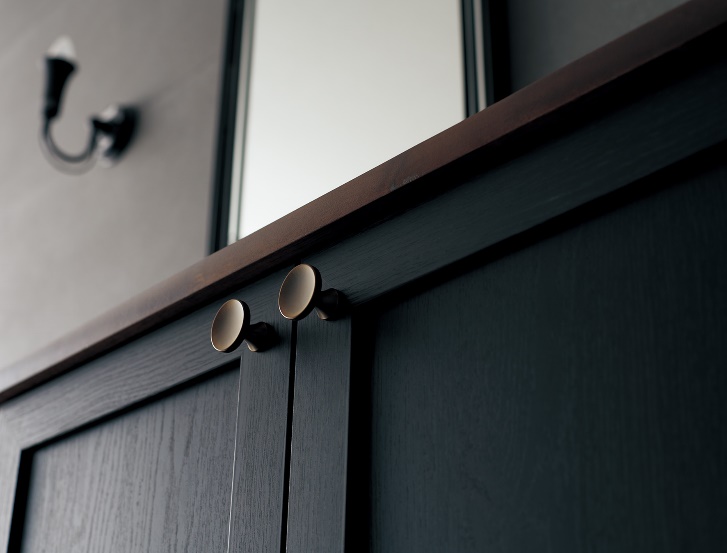 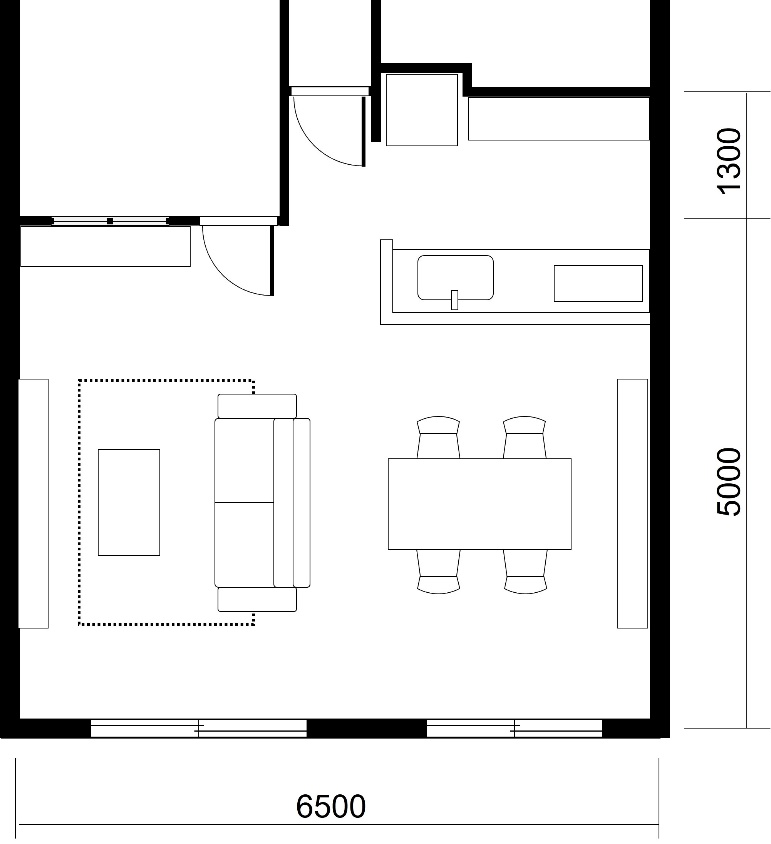 ③ 真鍮色　金物　［ベリティス］
④ 収納用扉　框組デザイン、真鍮色　金物　［ベリティス］
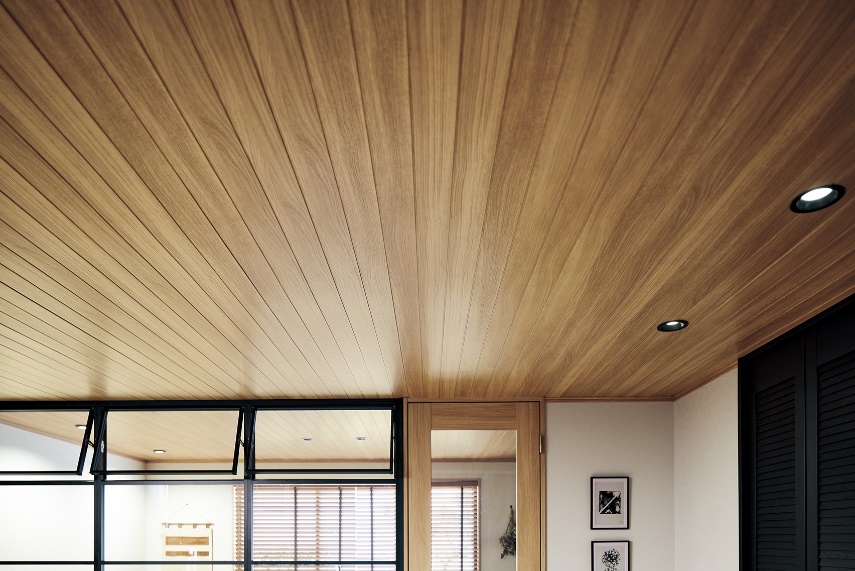 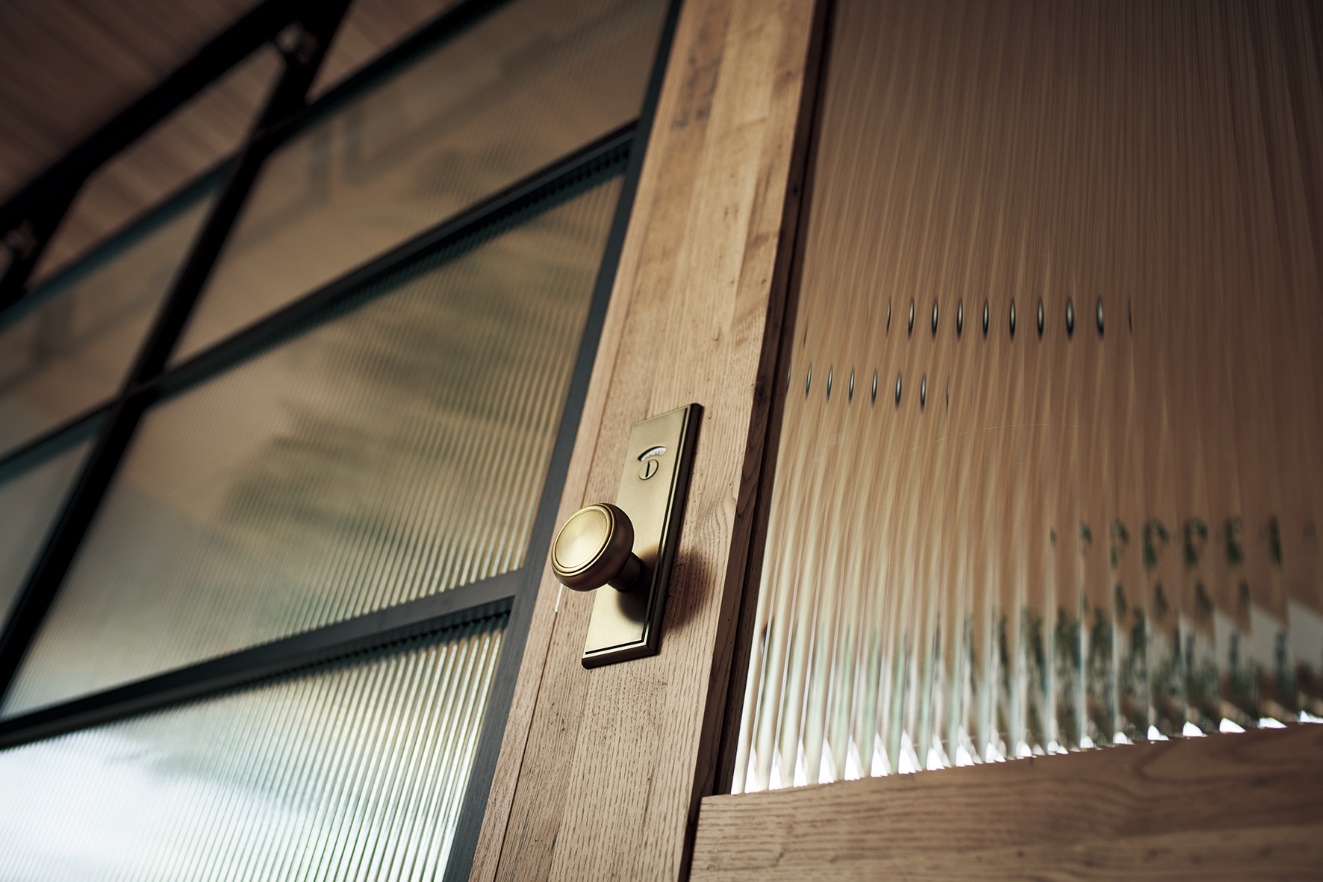 ⑤ カスタムパーツ　羽目板　［暮らし＆リフォーム］
⑥ モール熱処理ガラス・モールアクリル